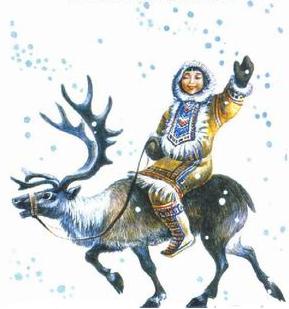 Мини-музей МБДОУ ДСКВ № 8 «Снеговичок»
«УВИДЕТЬ ЮГРУ – ВЛЮБИТЬСЯ В РОССИЮ»
Руководитель мини-музея - Назаренко людмила  ивановна
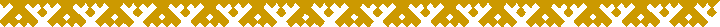 Цель
Воспитание патриотизма  на основе ознакомления детей с историей родного края (приобщение детей к традициям своего народа)  через музей и его экспонаты. Обогащение нравственно-эстетического и познавательного опыта ребёнка.
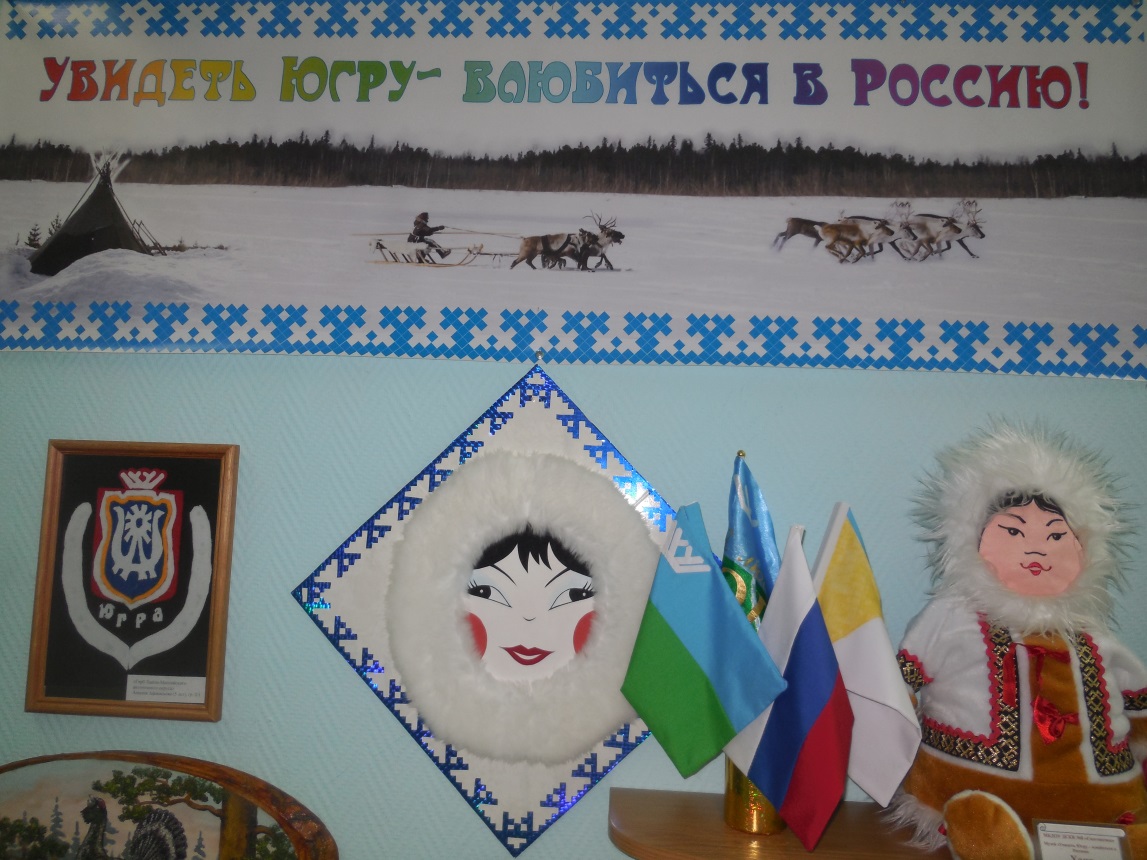 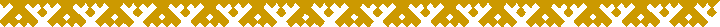 Задачи
Формирование духовно-нравственного отношения, чувства сопричастности и любви к семье, городу, стране, к природе родного края, к культурному наследию своего народа.
Воспитание чувства собственного достоинства у ребенка как представителя своего народа.
Воспитание толерантного отношения к представителям других национальностей. 
Воспитание чувства сопричастности с жизнью края, страны (патриотические даты и праздники).
Воспитание чувства необходимости трудового соучастия в деле охраны родной природы.
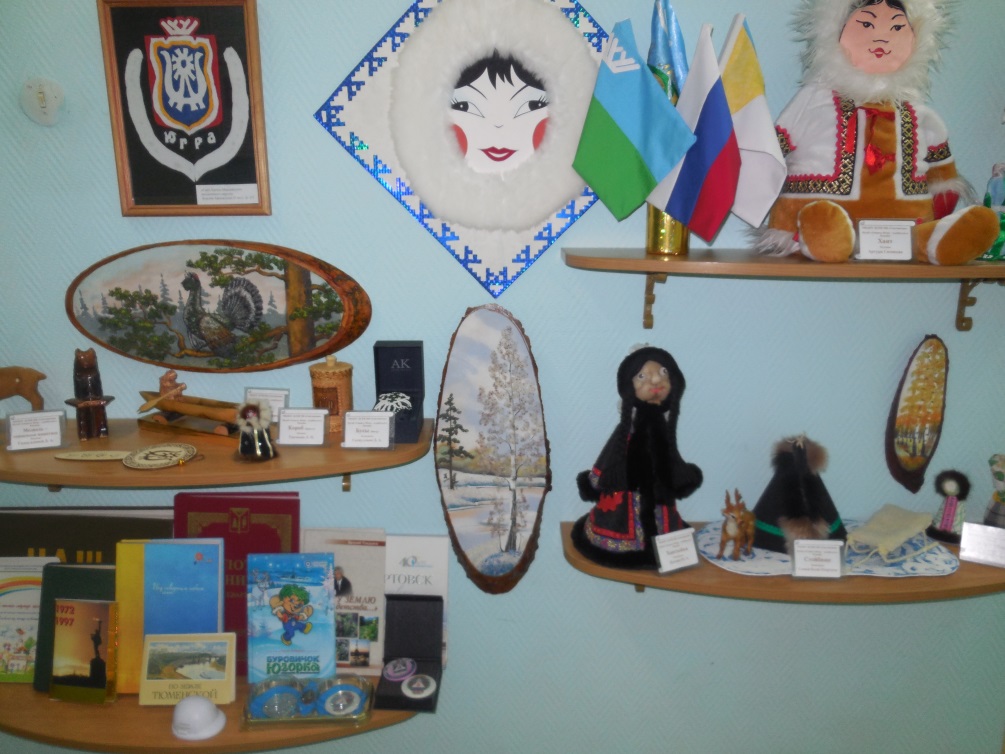 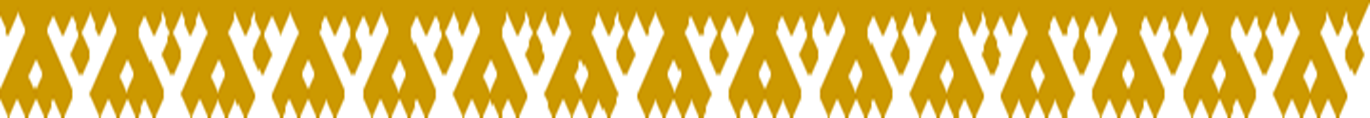 Задачи
Воспитание уважения к людям труда и предметам народного творчества, художественным промыслам.
Развитие у детей познавательного интереса к историческому прошлому своего края.
Расширить представления детей об исторических достопримечательностях,  символике края, государства. 
Воспитывать азы гражданственности, патриотизма. 
Формирование активной жизненной позиции.
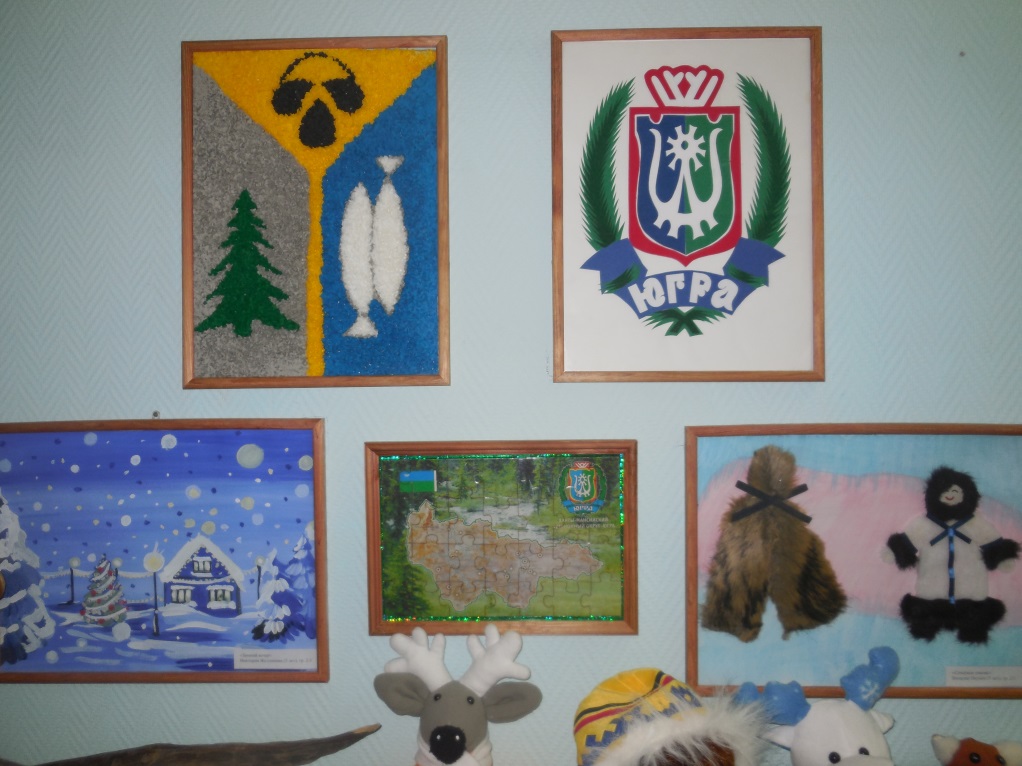 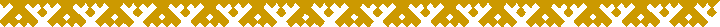 Задачи
Формировать умение самостоятельно анализировать и систематизировать полученные знания. 
Учить детей составлять небольшие рассказы - описания о родном городе.   
Развитие творческого и логического мышления, воображения. 
Способствовать социально – эмоциональному и художественно – эстетическому развитию, представлению об окружающем мире.
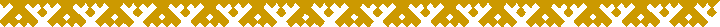 Разделы мини-музея, особенности использования.
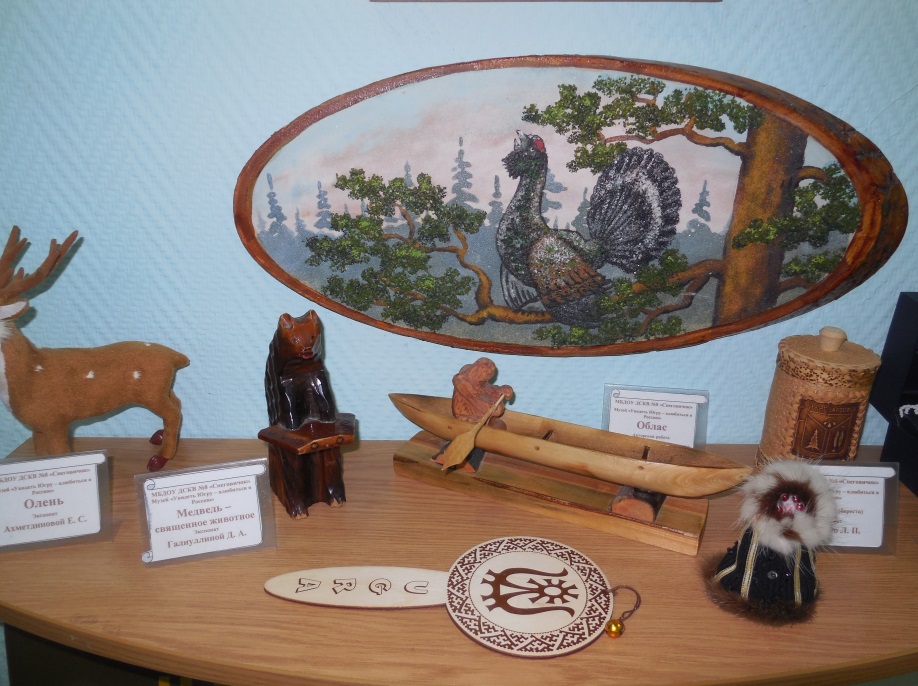 «Готовые экспонаты»
 Это предметы быта, одежды, обитатели лесов, водоемов, растительный мир, произведения искусства, приобретенные в магазинах.
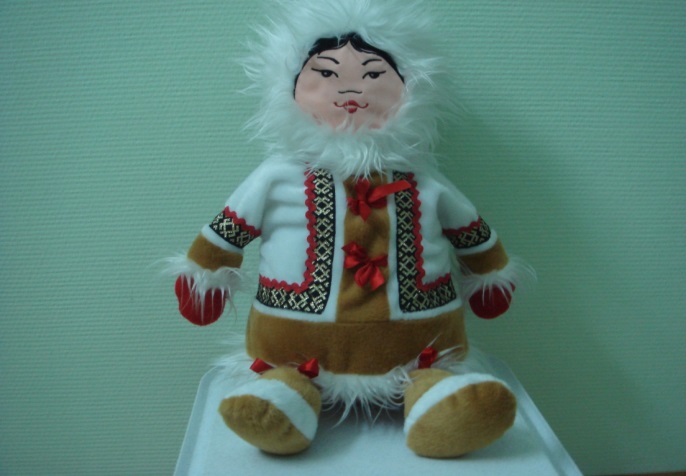 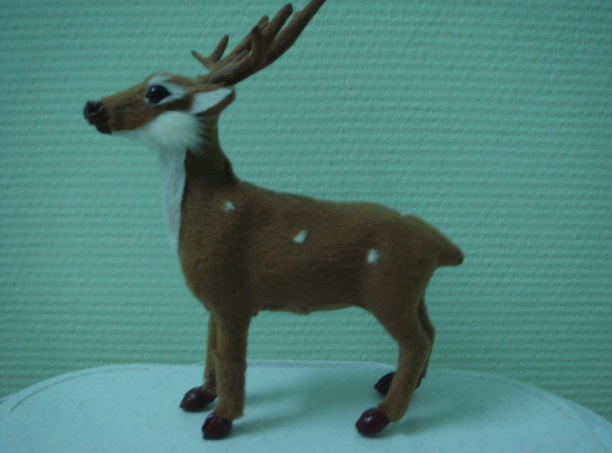 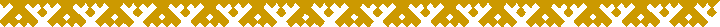 «Своими руками»
Экспонаты данной коллекции выполнены детьми, родителями, воспитателями.
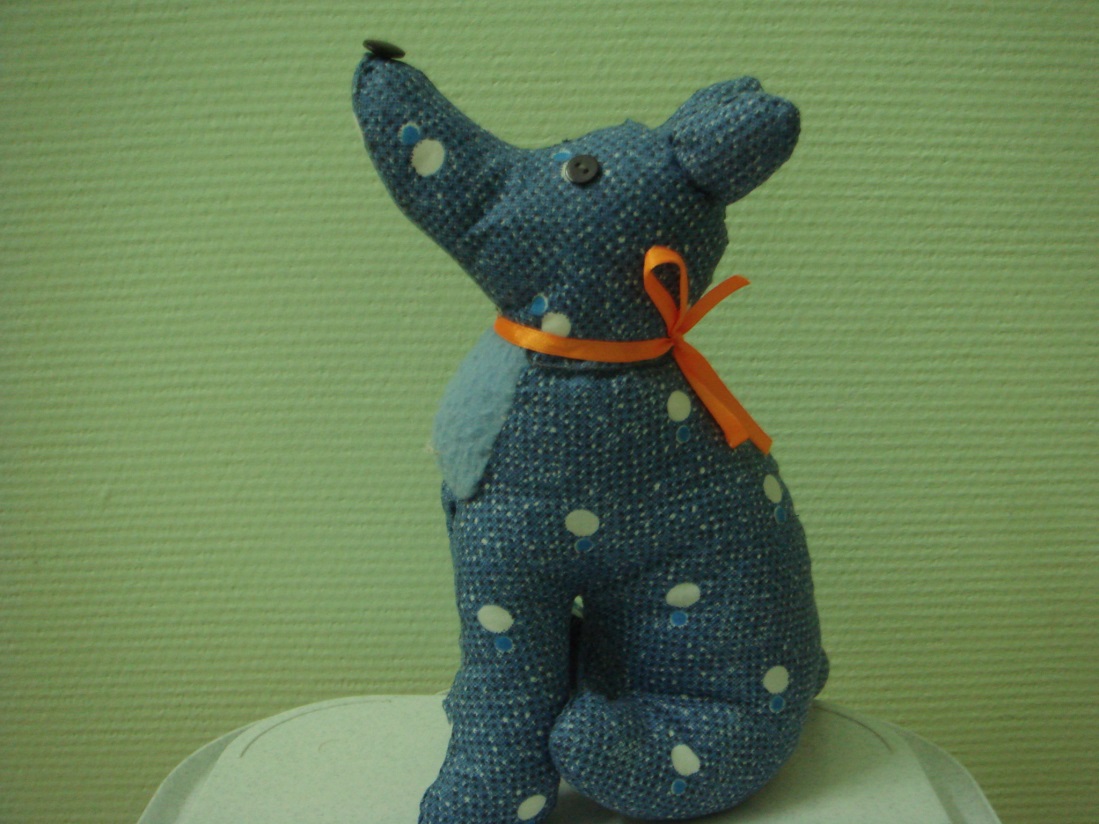 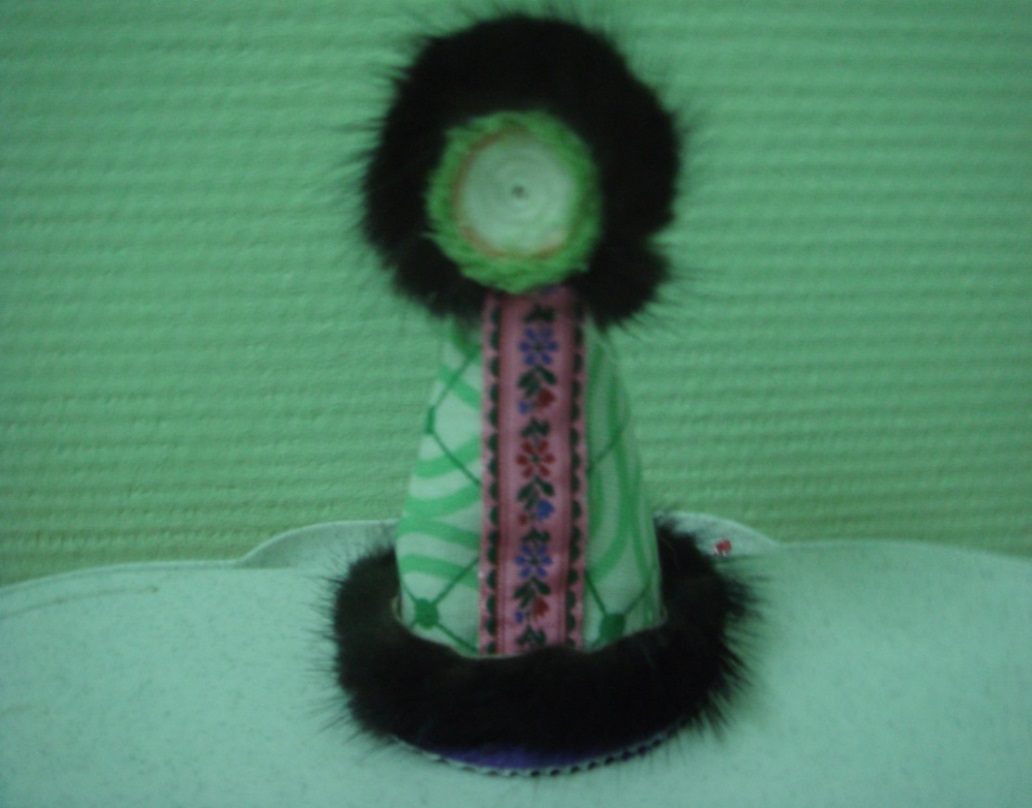 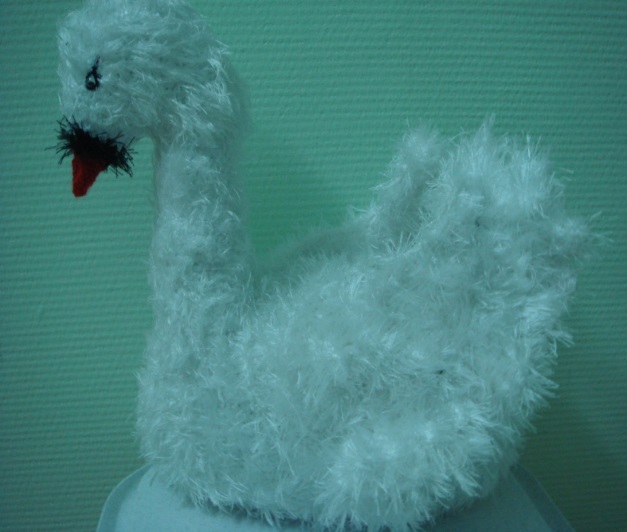 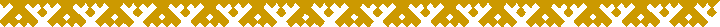 «Галерея»
Экспонаты  оформлены в виде небольших картин, рисунков в  рамках, фотографий.
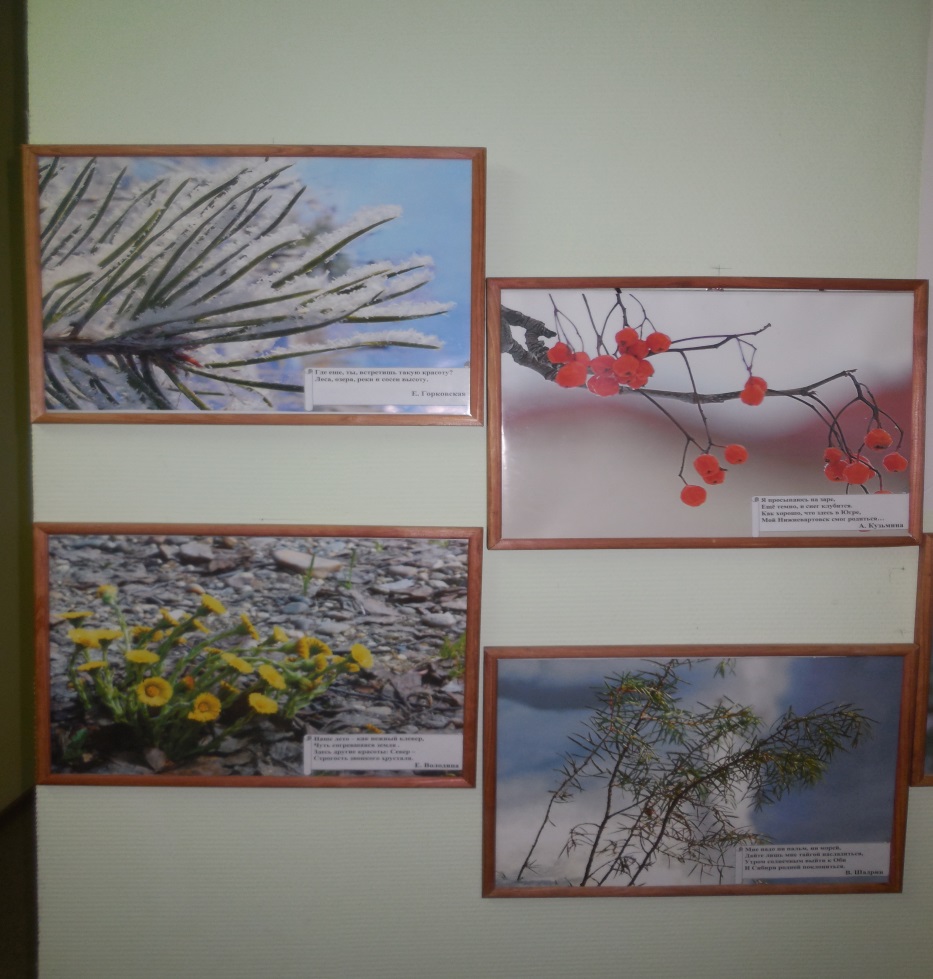 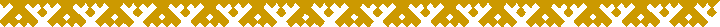 «Библиотека»
Здесь собраны загадки, стихи, авторские произведения, презентации, музыкальные произведения по данной теме.
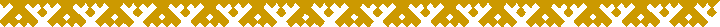 «Игротека»
Здесь собраны дидактические игры и атрибуты для игр, картотека подвижных игр,  расположены на низкой полке.
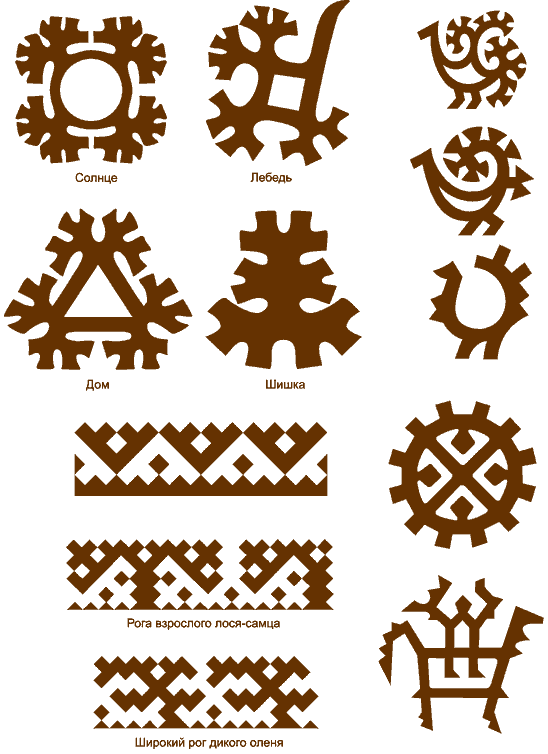 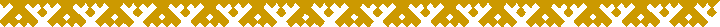 Предполагаемые результаты
Знание детьми названия своего округа, города, коренных жителей Югры; название типичных представителей животного и растительного мира.
Умение называть жилища и предметы быта коренных народов Югры, рассказывать о традиционных занятиях народов ханты и манси. Научатся играть в подвижные игры народов Югры. 
Обогащение социально-нравственного, художественно-эстетического и познавательного опыта детьми.
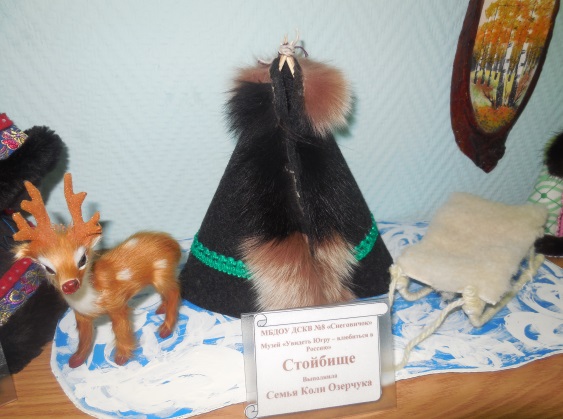 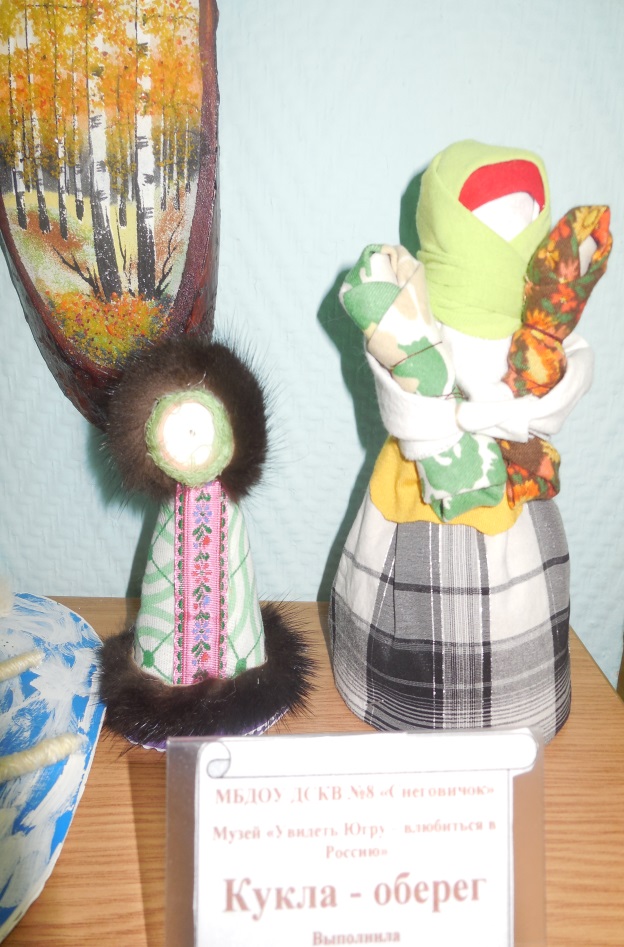 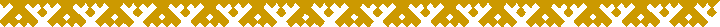 Аспекты музейной деятельности
Музей предназначен для формирования первичных представлений о музеях, для познавательного развития детей, развития художественных, изобразительных навыков.
Наша задача – воспитывать у детей эмоционально-положительное отношение к тем местам, где они родились и живут. Формировать у детей чувство любви к родине. 
Музейные экспонаты собраны в соответствии с учетом возрастных особенностей детей младшего и старшего дошкольного возраста, направлены на развитие интереса к окружающему миру и социальной действительности, на формирование эстетических чувств.
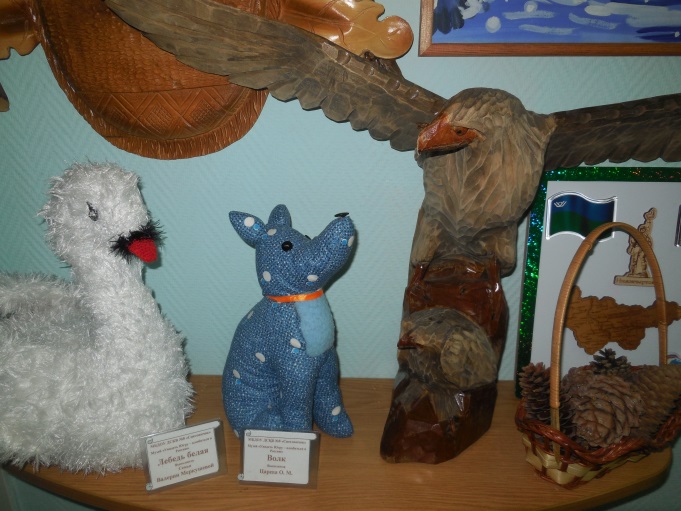 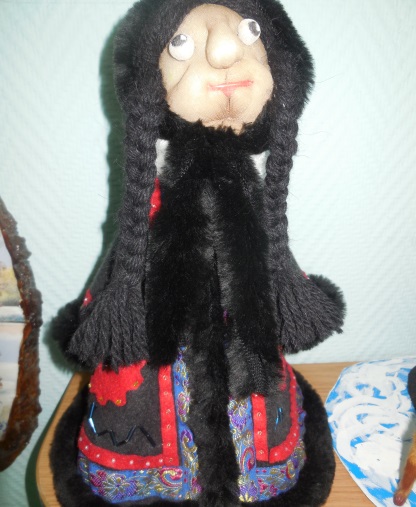 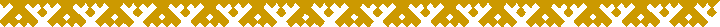 ЛюБИТЕ СВОЙ КРАЙ !
На нашей планете много разных государств. Каждый человек, даже маленький, является гражданином той или иной страны, гордится своей Родиной, любит ее. Но самая главная задача всех людей на земле – помнить о том, что стран на свете много, а дом у нас один, общий, который называется – планета Земля. Все мы на ней должны жить как добрые друзья, уважая традиции, культуру, обычаи разных стран и народов.
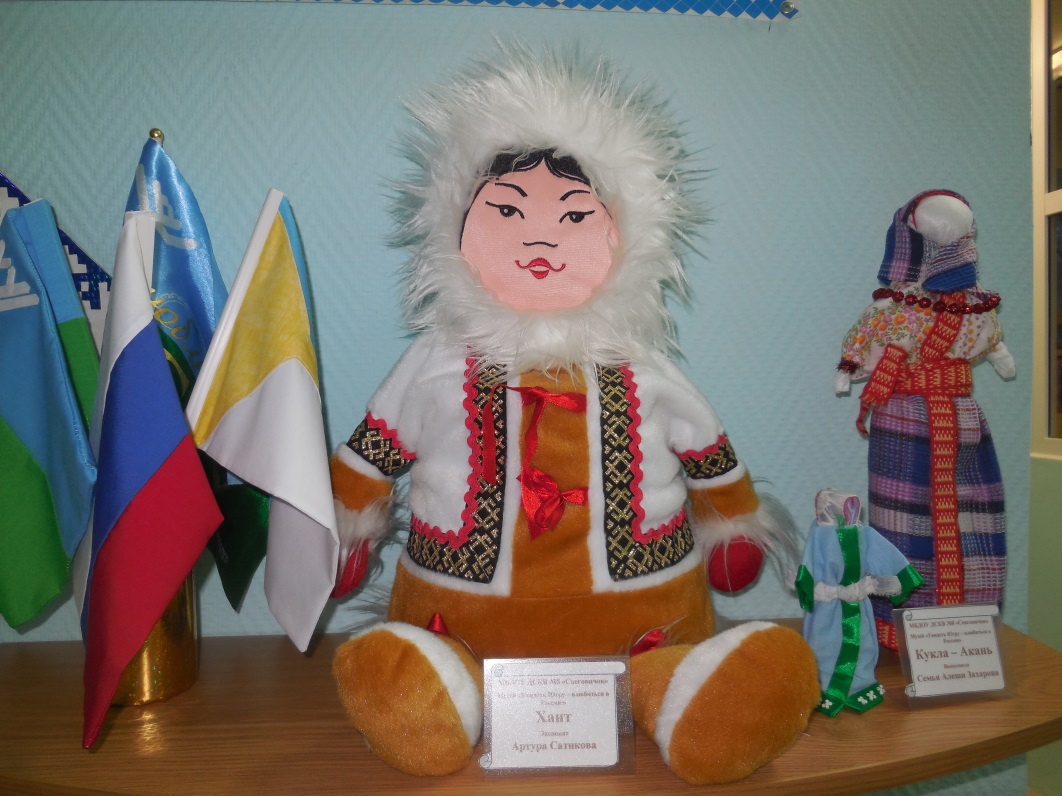 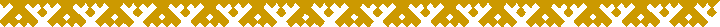